Kölcsey Ferenc
(Sződemeter, 1790 – Szatmárcseke, 1838)
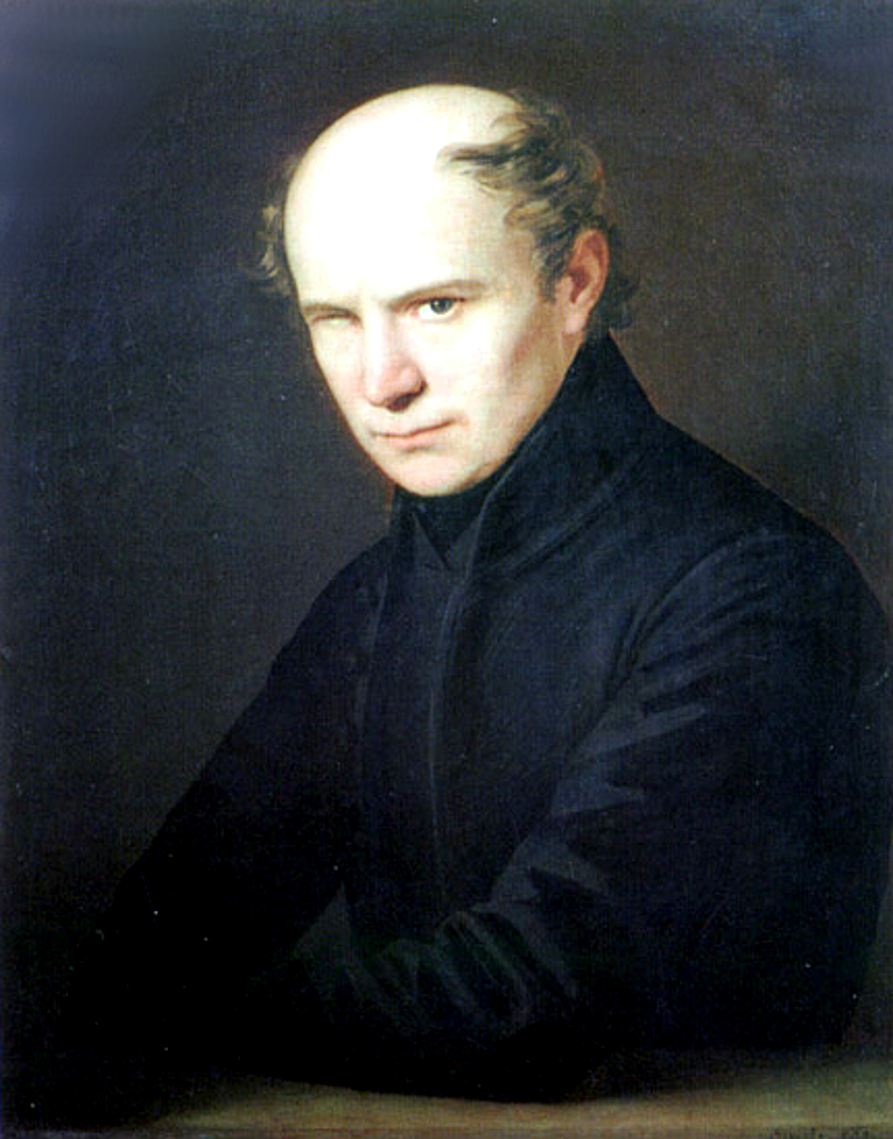 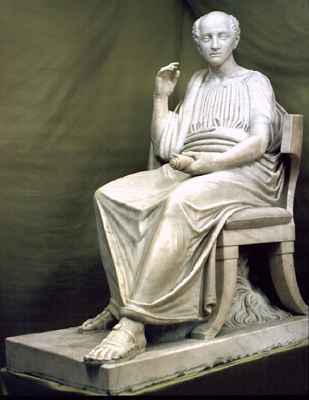 Pályakép
Műveltség
latin, görög, francia, német nyelv
poétikai, nyelvészeti tanulmányok
filozófiai, történelmi érdeklődés
Barátságok
irodalmi életben: Kazinczy Ferenc, Szemere Pál
politikai életben: Deák Ferenc, Wesselényi Miklós
Munkásság
költészet
irodalomkritika (Csokonai- és Berzsenyi-recenzió)
nyelvújítás (Felelet a Mondolatra)
értekezések (Mohács, Nemzeti hagyományok)
közéleti szereplés, szónoki beszédek (A magyar nyelv ügyében, Búcsú az Országos Rendektől; 
Parainesis Kölcsey Kálmánhoz
Stílus, világkép
klasszicizmus, szentimentalizmus, romantika határán
hatások: antik irodalom, Csokonai költészete, francia felvilágosodás és klasszicizmus, német klasszika és szentimentalizmus
korai költészete: magány, elszigeteltség, hiányérzet, eszményi tökéletesség utáni vágy ↔ ideál elérhetetlensége
1817 után fordulat: eltávolodás a klasszicizmustól
fordítások helyett eredetiség
antik minták követése helyett nemzeti hagyományok
témaváltás: hazafias líra megjelenése
herderi történelemfilozófia (organikus nemzetszemlélet)
nemzeti romantikus költészet:
Rákóczi hajh (1817)
Himnusz (1823)
Zrínyi dala (1830)
Huszt (1831)
Zrínyi második éneke (1938)
Elfojtódás (1814)
Ó sírni, sírni, sírni,Mint nem sírt senki mégAz elsűlyedt boldogság után,Mint nem sírt senki mégLegfelső pontján fájdalmának,Ki tud? ki tud? 
Ah, fájdalom -Lángoló, mint az enyém, csapongó, s mély,Nincsen több, nincs sehol! 
S mért nem forr könyű szememben?S mért hogy szívem nem reped megVérözönnel keblemen?
Mire vonatkozik a cím?
Mi jelzi a versben megjelenített érzelem személyes, illetve általános jellegét?
Milyen eszközökkel érzékelteti a költő a fájdalom mértékét?
Milyen stílusirányzat hatása érezhető a költeményen?
Rákóczi hajh (1817)

Rákóczi hajh, Bercsényi hajh!Magyartok gyászban űl,Még leng a szellem tőletek,S már lelke sem hevűl.
     Oltárunk áll s nem füstölögRákos szent mezején,A szablya függ, s nem hord vitéztHátán a büszke mén.
     O Várna, Várna fűveidLengessék hűs szelek,Borítsa csendes nyúgalom,Király, emlékedet.
     Vérkönnyet önt az útazó,Mohács, virányidon,Érzése mély, érzése szent,Mert rajtad sír, o hon!
     De bujdosóknak sírja tePontus határain,Nem leng egy sóhajtás felédHűv ének szárnyain!

     Titkon borong a géniuszA néma hant fölett,Hol lángoló szív s honszerelmVáltottak életet.
     Bosszúját a hűvet, nemestKeblében érleli,Mely forr és olvad, s tiszta lesz,És pontját fölleli.
     S villámként csap, villámként sujt,És tűzre lángra kél,S a honfiú, s a honleányCsak érez, nem lát s fél.
     És halni mégyen, győzve járA vér szent mezején,Vészek körítik homlokát,Erő forr kebelén.
     S rohan, mint ár, a győzelemKelettől nyúgotig,A láncsa zúg, a lobogótMagas szellők viszik,
     S ledőlt országok hamvainEgy szép hon támad fel,Mely lelket tölt, mely szívet rázNeve zengésivel.
Vanitatum vanitas
Válasszanak egy részletet a Prédikátor könyvéből, és röviden fejtsék ki róla a véleményüket!
Értelmezzük a vers címét!
Hogyan határozhatnánk meg a költemény műfaját?
Mi a vers legfőbb üzenete?
Mi mindent tekint a beszélő hiábavalónak? Milyen értékek felett mond ítéletet? (Rendezzük őket csoportokba!)
Milyen személyiségeket kapcsol az egyes értékekhez? Mi a közös bennük?
Milyen a vers szerkezete?
Keressünk metaforákat és oximoronokat, amelyek a mulandóságot és a jelentéktelenséget érzékeltetik!
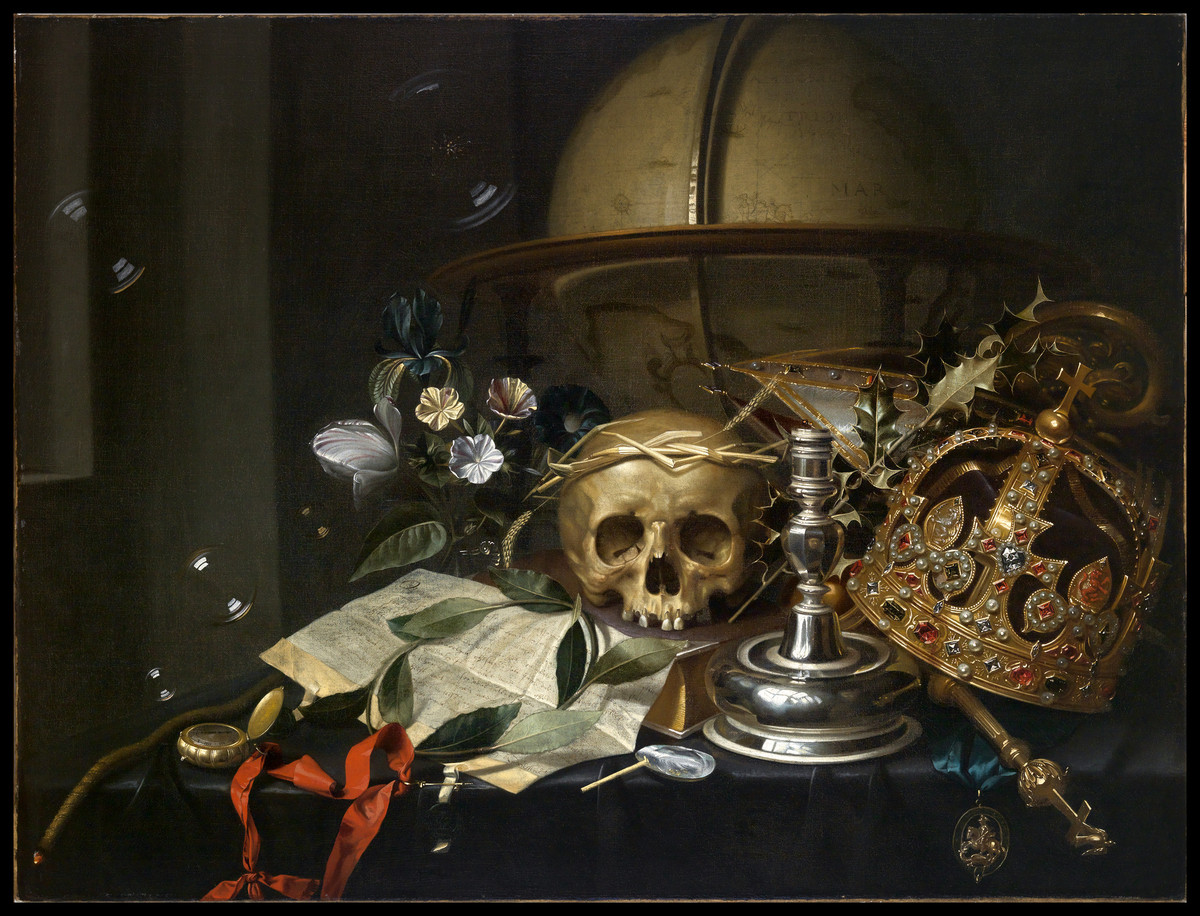 Vanitatum vanitas (1823)
cím = ‘hiúságok hiúsága’, ‘hiábavalóságok hiábavalósága’ ~ Prédikátor könyve (Salamon) → középkori vanitas-irodalom
szentenciaszerű, tanító jellegű, filozofikus költemény
a mulandóság szempontjából minden hiábavaló
történelmi személyiségek leértékelése (körforgás)
vágy (eszmények, ideálok) ↔ valóság
	→ kiábrándultság, közöny, fásultság
keretes, retorikus szerkezet
(1. + 9-10. vsz.) tanulság: egykedvű nyugalommal, sztoikus bölcsességgel, megvetéssel kell elfogadni az életet
metaforikus ellentétpárok
nominális stílus 
kis Himfy-strófa
Himnusz (1823)
Cím
Vershelyzet
Szerkezet
Történelemszemlélet
Költői eszközök
Versforma
Utóélet
Zrínyi dala (1830)
szerepvers
Zrínyi erkölcsisége ↔ a jelenkor romlottsága
(belső) dialógus:
(páratlan strófák) a vándor (Zrínyi?) kérdései
(páros strófák) kiábrándító válaszok
idő- és értékszembesítés:
értéktelített múlt ↔ értéktelen jelen
nemzethalál víziója:
„névben él csak, többé nincs jelen”
Zrínyi második éneke (1838)
lírai rekviem
utalás a Zrínyi dalára
cím, szövegformálás, kérdésfelvetés, motívumok
(belső) dialógus:
Zrínyi kérése: a bűnös nemzedék elpusztítása, de a haza megmaradása
a Sors ítélete: a haza pusztulása, a magyarság eltűnése (nemzethalál)
Parainesis Kölcsey Kálmánhoz (1834)
parainesis (‚intelem, buzdítás’): meghatározott személyhez intézett, erkölcsi célzatú, tanító-nevelő szándékú értekezés (lásd: Szent István intelmei)
tézisek:
istenimádat
szülők iránti hála
emberiség szeretete
hazaszeretet
törekvés az ismeretekre
összefogás, együttes cselekvés
személyes boldogság < közösség szolgálata 
► erényes, cselekvő élet megvalósítása